VGIRisk - Research interests ITC-GIP department
VGIRisk Workshop, ITC Enschede, 7-8 April 2011
Rob Lemmens
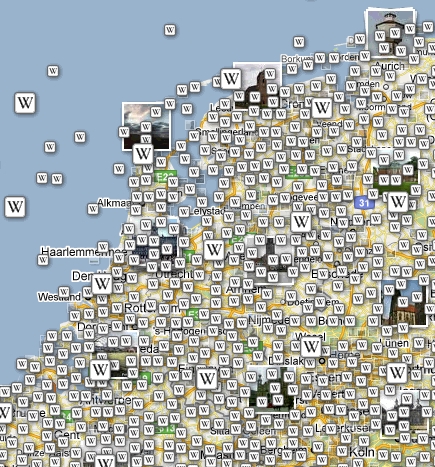 Rob Lemmens
©2011 ITC Dept. of Geo-information Processing (GIP)
Geo-Information
Operating Environment
Communities
Planning,  Utilities,  Farming,  Emergency,  Tourism,  ...
Societal
Processes
Markets,  Technology  &  Standards
Infrastructures
Spatial Services, Commercial Services,  Social Networks,  ...
Resources (GI-Providers, ...)
Traditional,  Private,  Volunteer,  Tagged,  Real-time,  ...
ITC Department of Geo-information Processing – Core research topics
Smarter systems and applications built from semantically annotated data and computational resources. 
Questions such as fitness-for-use, quality-of-service of both the data and the computational resources.
Methods of design and realization of systems
The accommodation of new data sources
New modes and models of user interaction to support in visual decision-making 
Novel analytics to work on new data sources and data types
Novel graphic data representations
©2011 ITC Dept. of Geo-information Processing (GIP)
Human Sensor Web
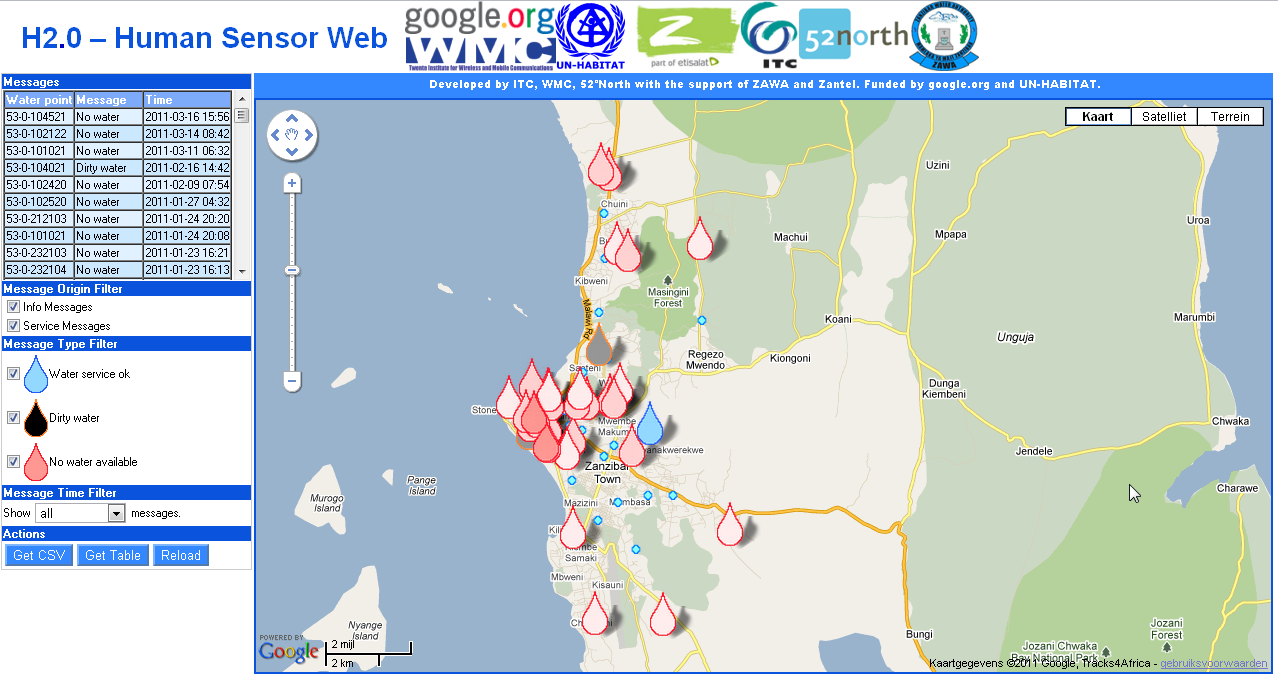 http://geonetwork.itc.nl/zanzibar/
Human Sensor Web - Architecture
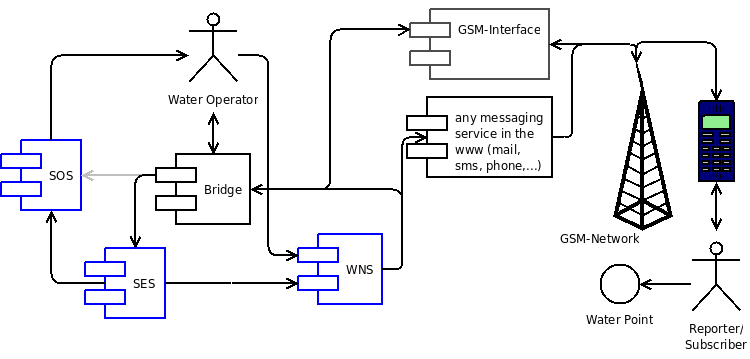 Space-time cube
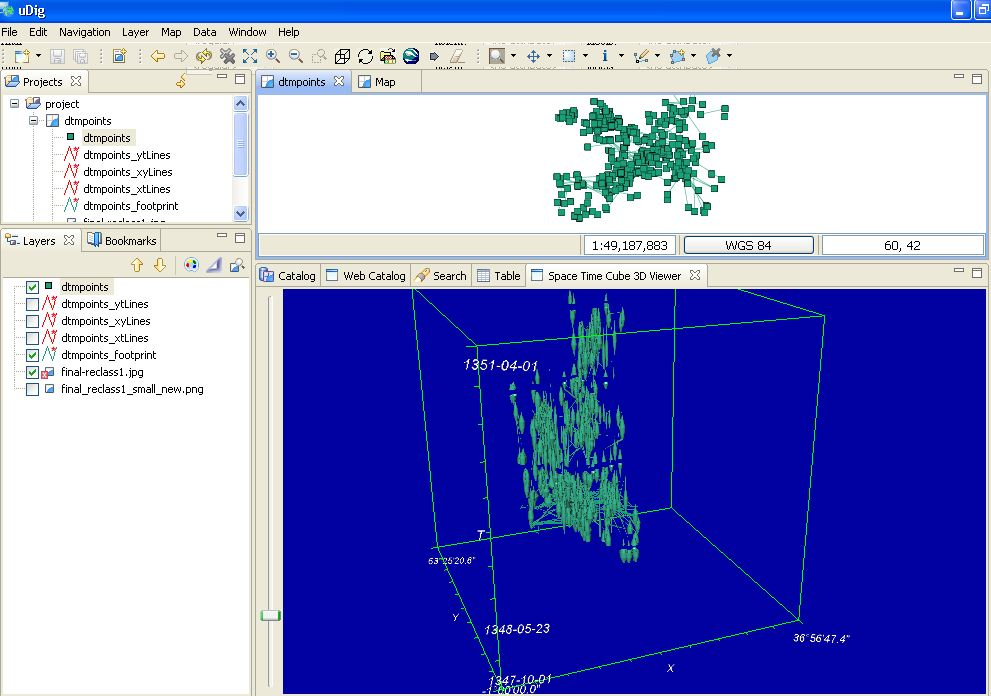 ©2010 Rob Lemmens - Geo-information Processing (GIP)
Open Source software development at 52North-ILWIS
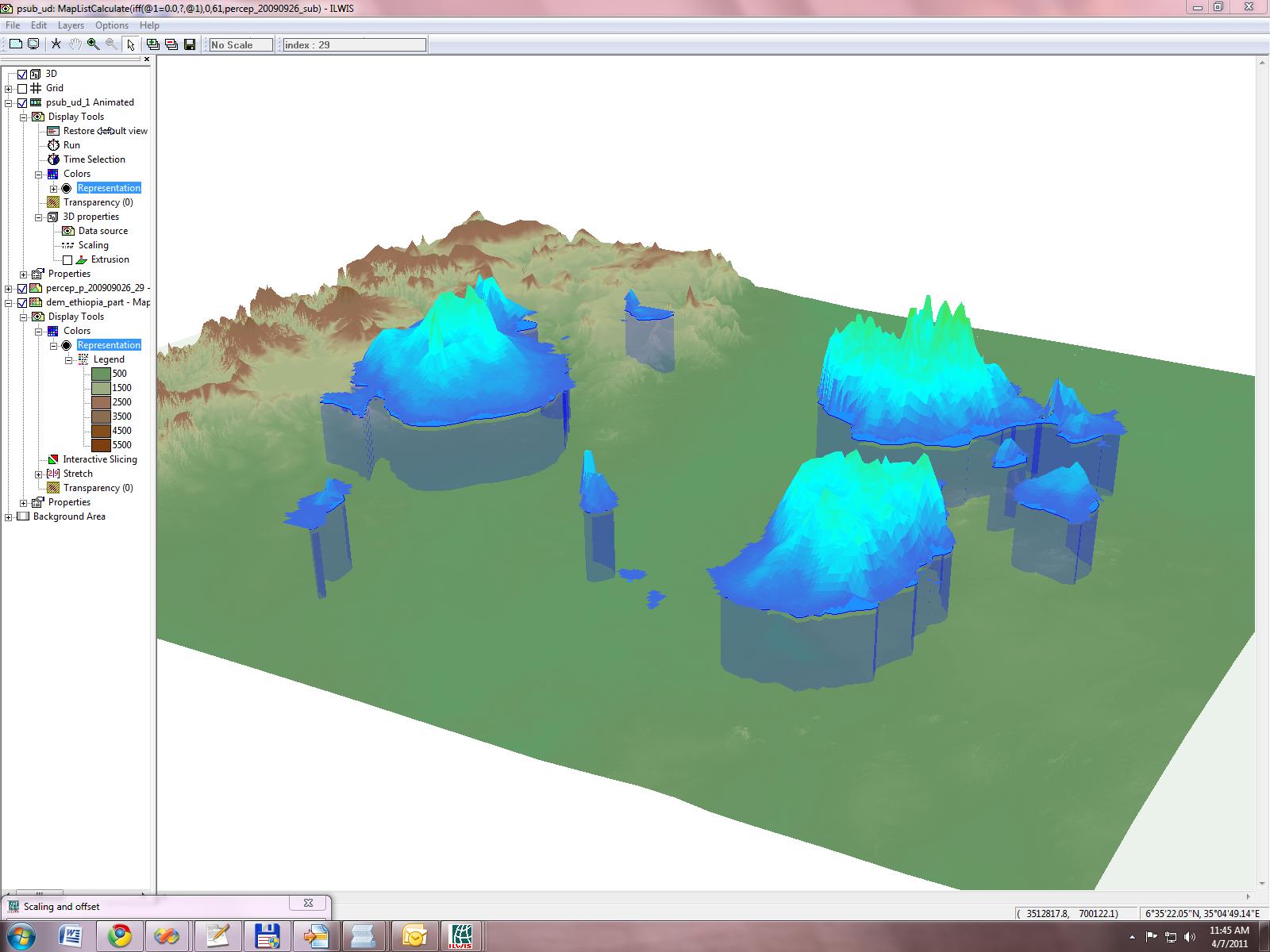 Finding Geo-information – Catalog service
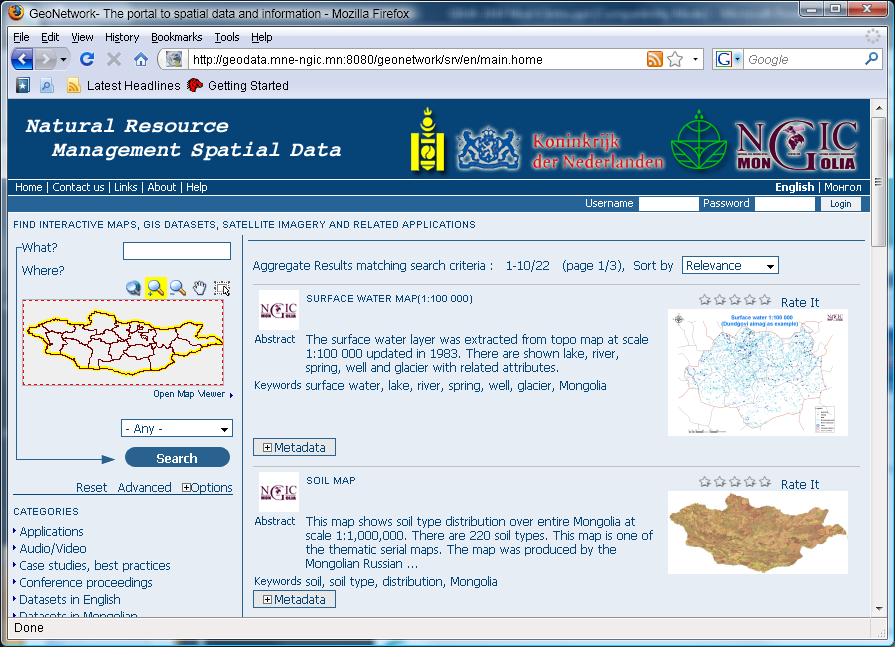 ©2011 ITC Dept. of Geo-information Processing (GIP)
Example student web portal GIMA 2010
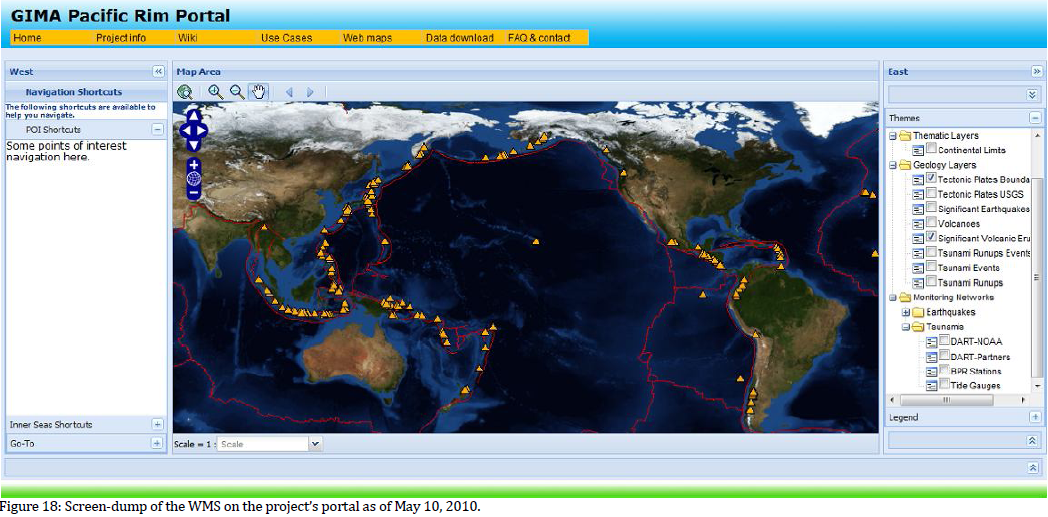 ©2011 ITC Dept. of Geo-information Processing (GIP)
digital rights
services
design
services
workflow 
services
management
services
data
services
processing
services
sensor
services
portrayal
services
resources
services
THE GIP Software stack
..currently...
users
Service Portal
administration services
registry services 
(publish, discover, interpret, qualify, bind, maintain)
encoding layer
core services
THE GI Software stack
Looking ahead
Application as a Container
product
Services as plugins
THE GI Software stack
Expertise as a Service
Looking ahead - 2020
. . .
Handler as a Service
JavaScript
python
. . .
Software as a Service
. . .
visualization
integration
Application Logic as a Service
workflow
. . .
Data as a Service
Platform as a Service
volunteer
real-time
tagged
. . .
google engine
microsoft cloud
. . .
Software as a Service
visualisation
simulation
analysis
processing
modelling
integration
. . .
mash-ups
interpretation
indexing
searching
recommending
Towards a modular VGI system architecture
External  VGI applications
Input
Application logic
Output
Ushahidi, OSM, Google Map Maker, ...
Gateways
APIs
Smart phone application
SMS
Sensor Web Enablement
Twitter
Web application
Web Processing
Smartphone GIS client
Google Maps
Discovery & metadata handling
ArcGIS
©2011 ITC Dept. of Geo-information Processing (GIP)
Project scope
WOTRO
User context/profiling
Spatio-temporal analysis
Semantics and metadata
VGI
Interoperability standards
Saas
Software system architecture
VGIRisk
©2011 ITC Dept. of Geo-information Processing (GIP)